Учительский ежегодный приз«3П»Призвание. Признание. Победа.
Критерии:
Результаты в обучении и воспитании;
Участие в НПК, учебном или социальном проектировании;
Участие в конкурсах, выставках, проектах;
Методическая работа по повышению профессиональной квалификации;
Активная гражданская позиция.
Лауреаты приза
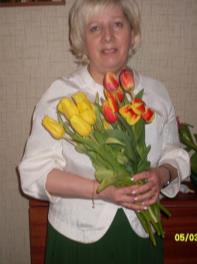 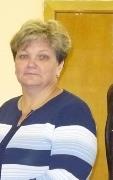 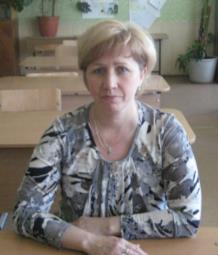 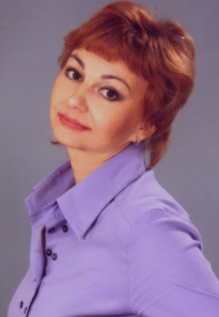 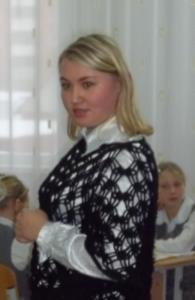 Победитель приза "Призвание. Признание.  Победа."
Трофимова Ольга Васильевна
Поздравляем! 
Желаем новых педагогических побед!
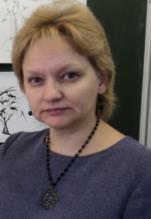